Biodiversity and Protected Areas Management (BIOPAMA) Programme
Calls for proposals Information session 03.03.2022
BIOPAMA logic
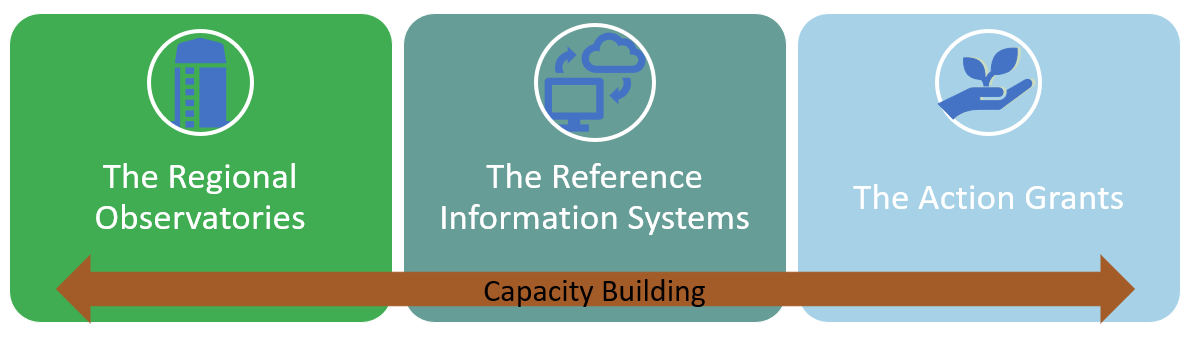 Overall objective 
Improve biodiversity conservation in priority areas through funding tangible on ground actions that address management and governance priority actions identified by diagnostic tools.
Action Component: The Action Grants
An initiative of the ACP Group of States financed by the European Union's 11th EDF.
BIOPAMA Action Component
Specific objectives
Enhance the management and governance of Protected and Conserved Areas in Priority areas.
Strengthen the legal framework required to achieve effective biodiversity conservation.
Support local communities' initiatives aiming to enhance the livelihoods of local people while contributing to protected areas management.
An initiative of the ACP Group of States financed by the European Union's 11th EDF.
BIOPAMA Action Component
Global Budget: 21 million Euros 
Scope: priority areas in 79 ACP countries/6 regions
An initiative of the ACP Group of States financed by the European Union's 11th EDF.
BIOPAMA Action Component in ESA 2019-2021
Thank you!
www.biopama.org
www.action.biopama.org

BIOPAMA.AC.INFO.ESA@iucn.org
An initiative of the ACP Group of States financed by the European Union's 11th EDF.